“ВОДА, ВОДА  -   ТЫ  ВЕЗДЕ   И  ВСЕГДА…”
Цель:                                          показать, что вода уникальное и удивительное природное соединение.
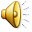 Девиз урока:« Вода!.. Нельзя сказать, что ты необходима для жизни, ты сама жизнь. Ты наполняешь нас невыразимой радостью… Ты самое большое богатство на свете»             Антуан де Сент – Экзюпери.
Быстро бежит и тихо струится
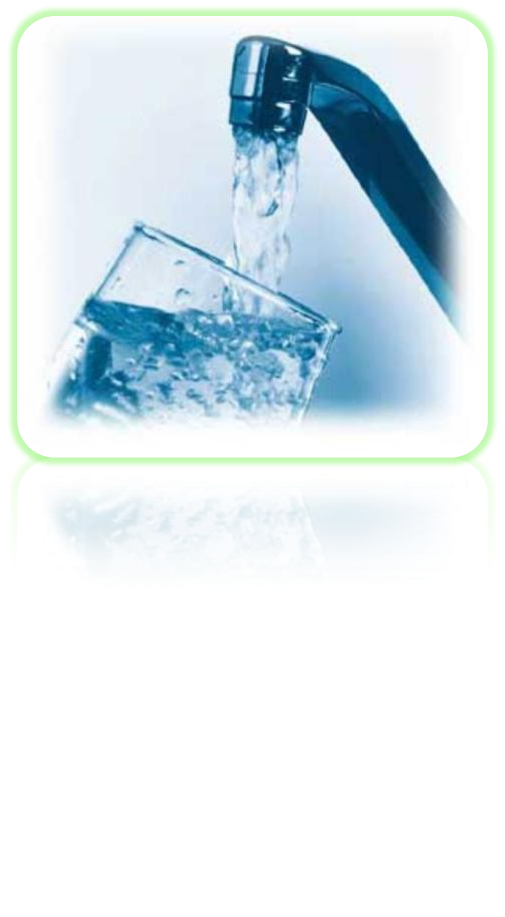 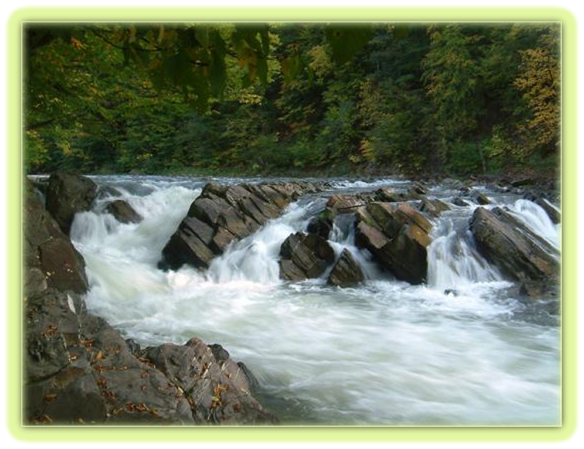 Ревёт водопадом и молчит айсбергом
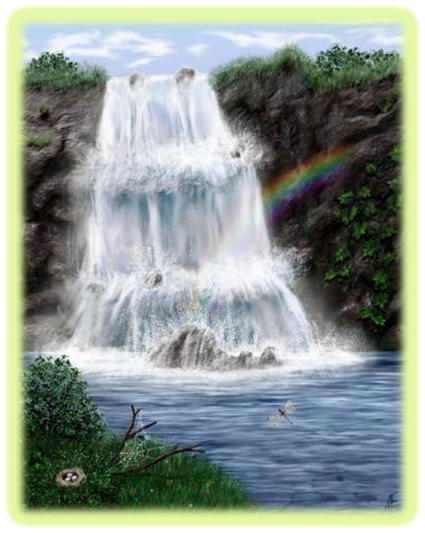 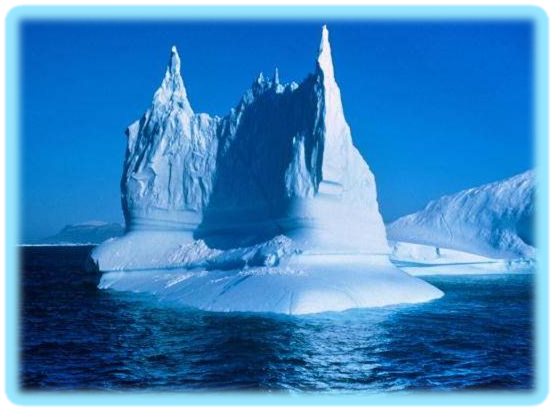 Блистает капельками росы и грозит девятым валом
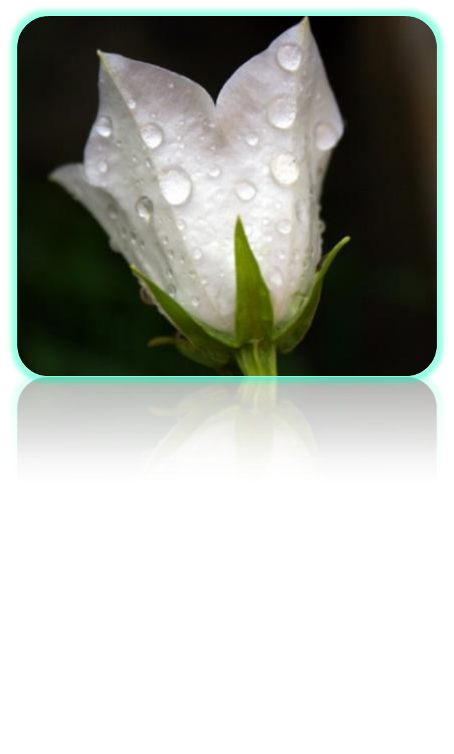 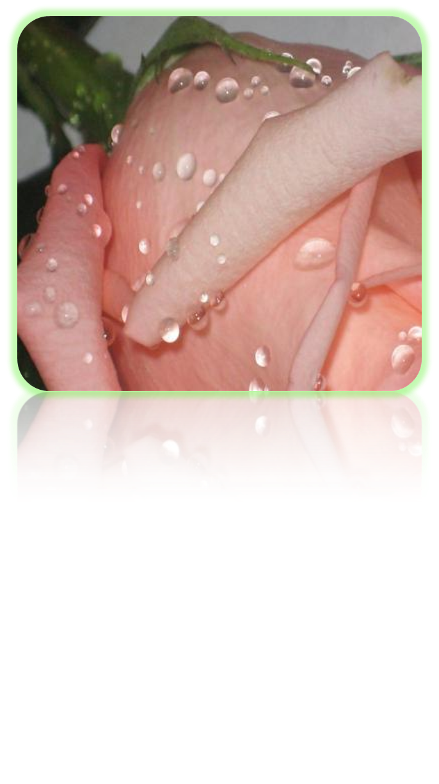 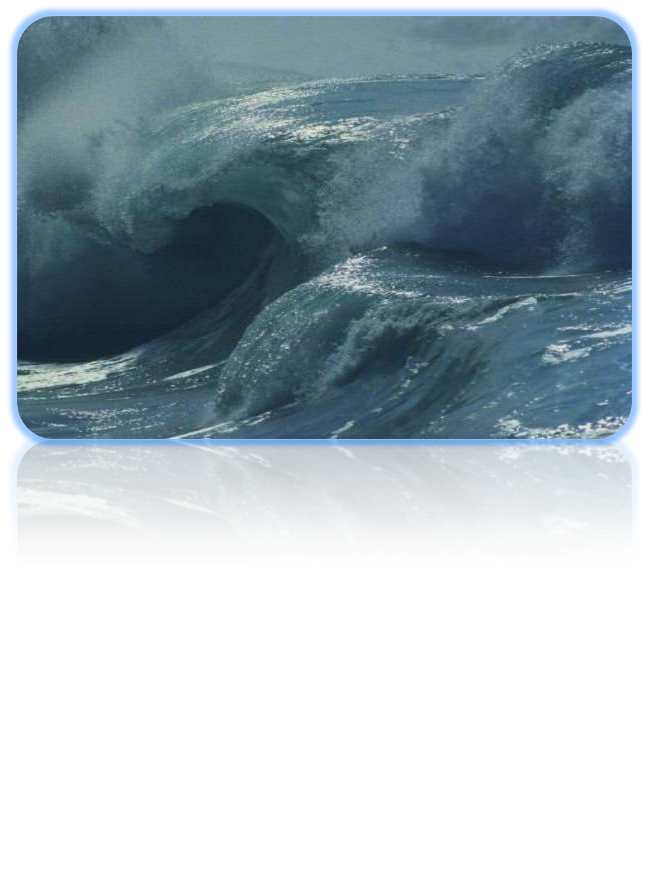 Физические свойства воды                                Вода – единственное в природе вещество, которое в земных условиях существует во всех трёх агрегатных состояниях.
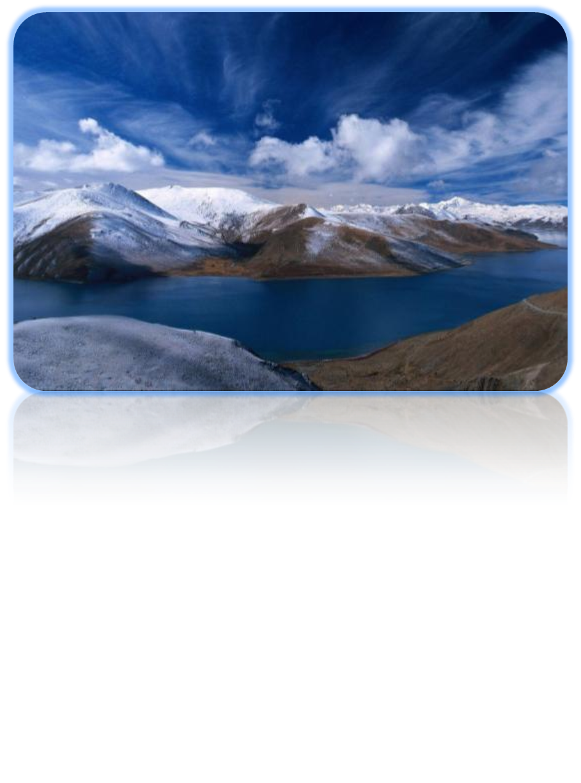 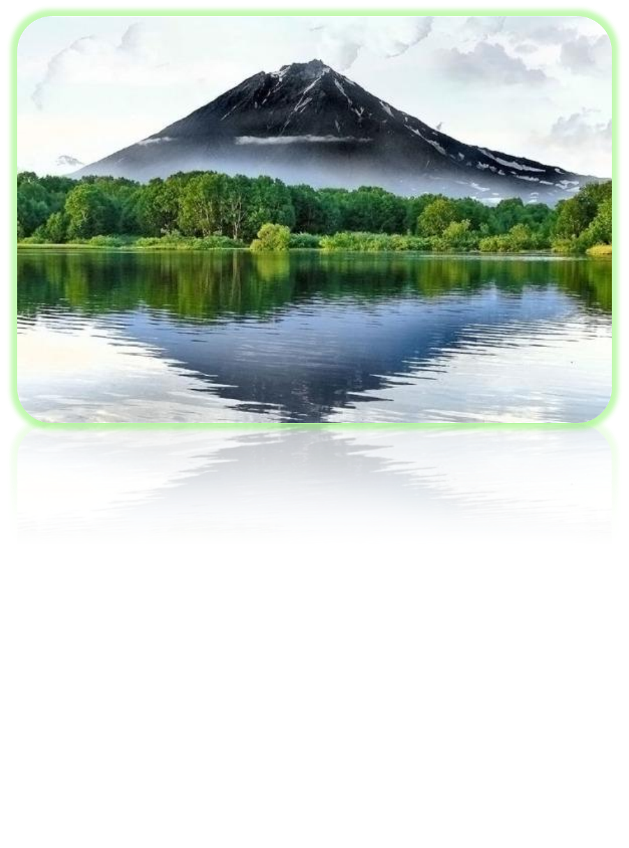 Строение молекулы воды
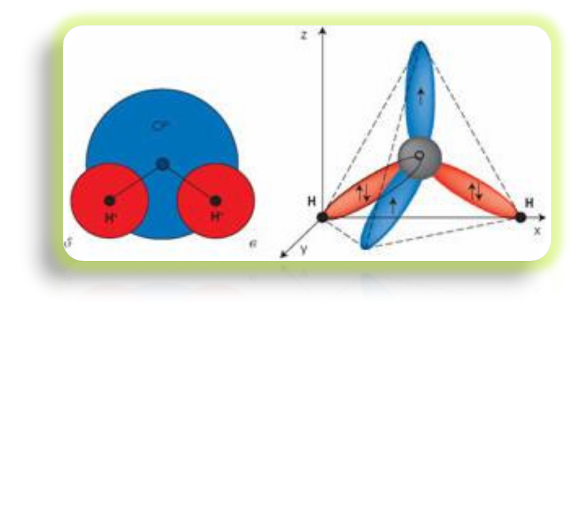 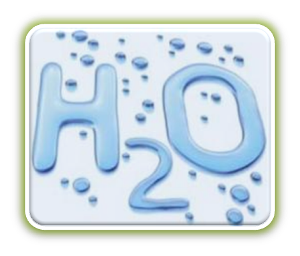 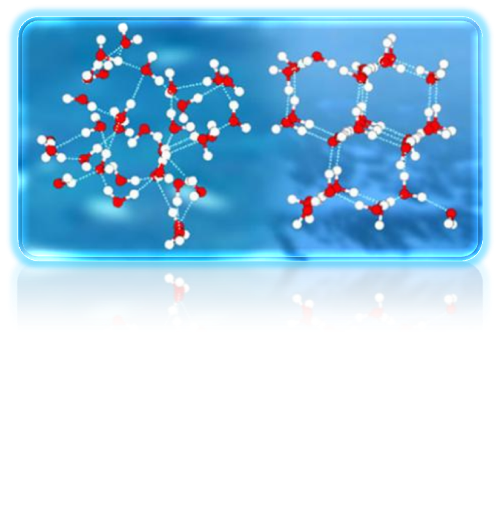 В кружево будто одеты
Деревья, кусты, провода.И кажется сказкою это,
А всё это просто вода.
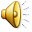 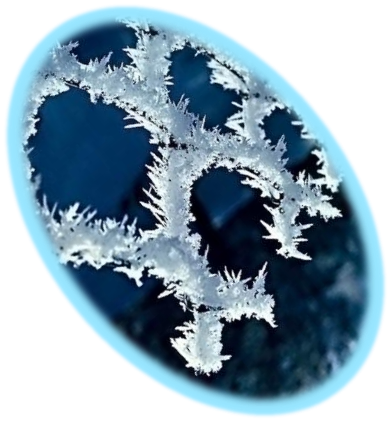 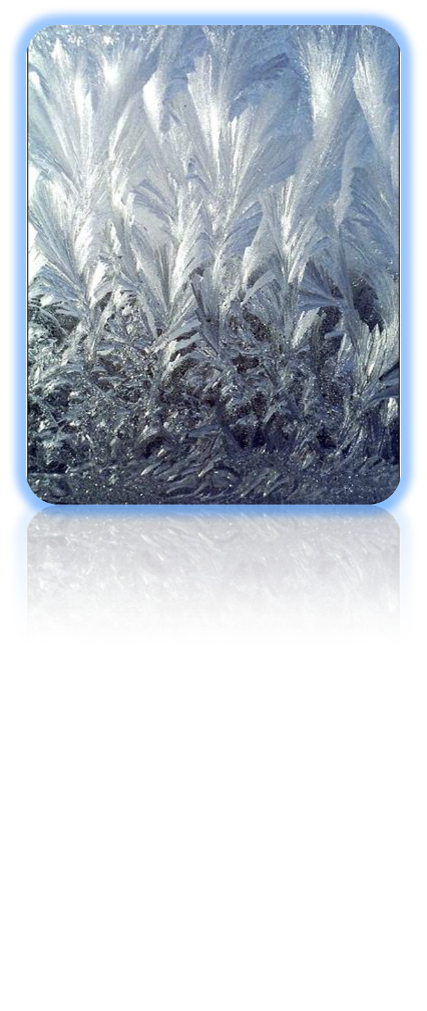 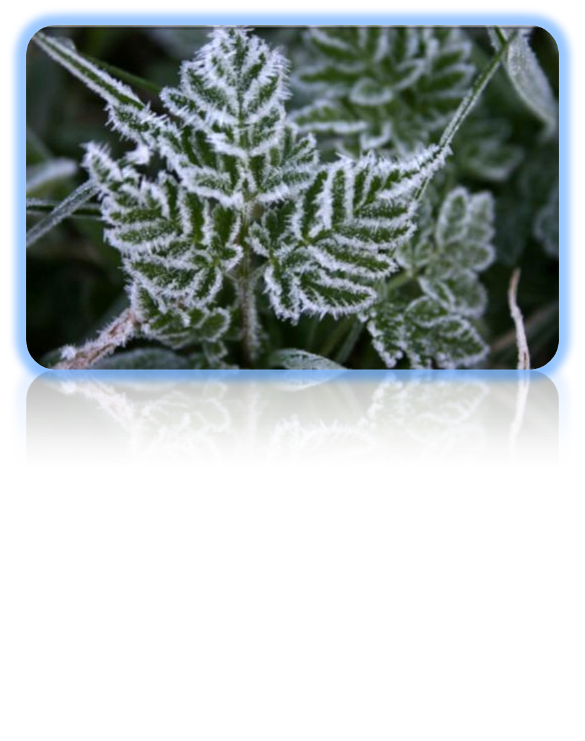 Безбрежная ширь океанаИ тихая заводь пруда,Каскад водопада и брызги фонтана,А в сущности, это вода.
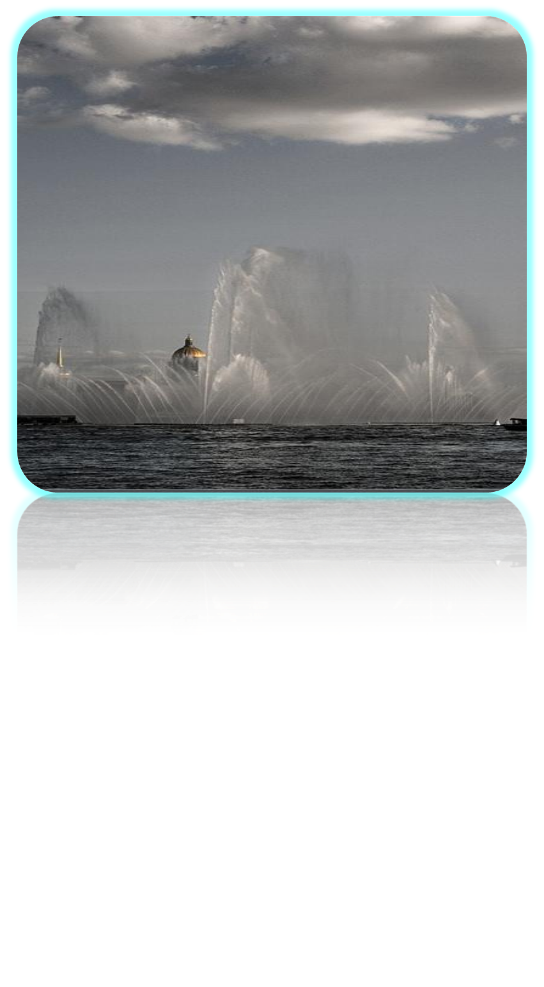 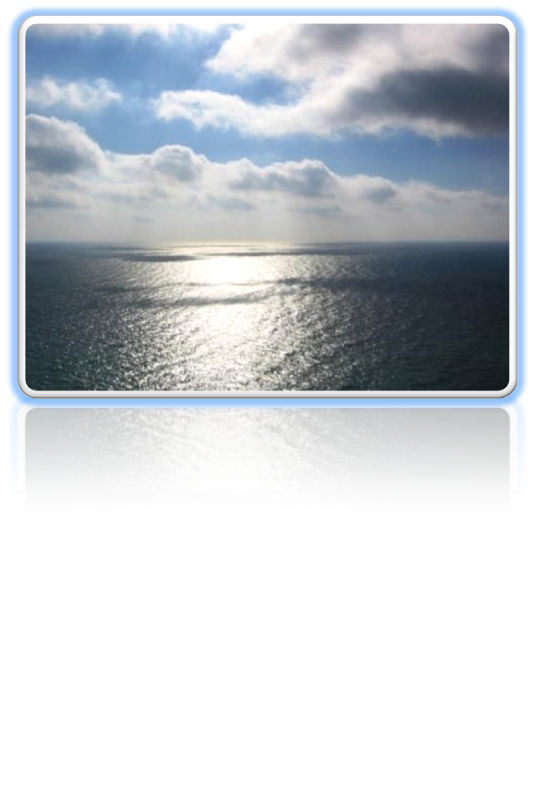 Высокие волны вздымая,Бушует морская вода,И топит, и губит, играя,Большие морские суда.
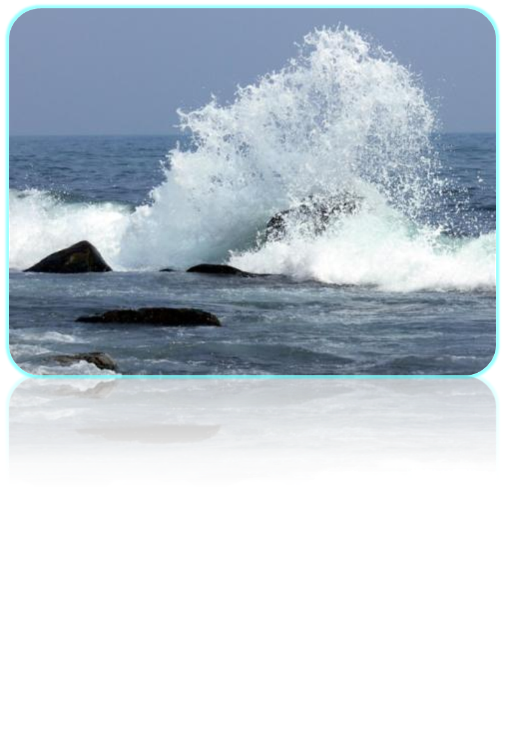 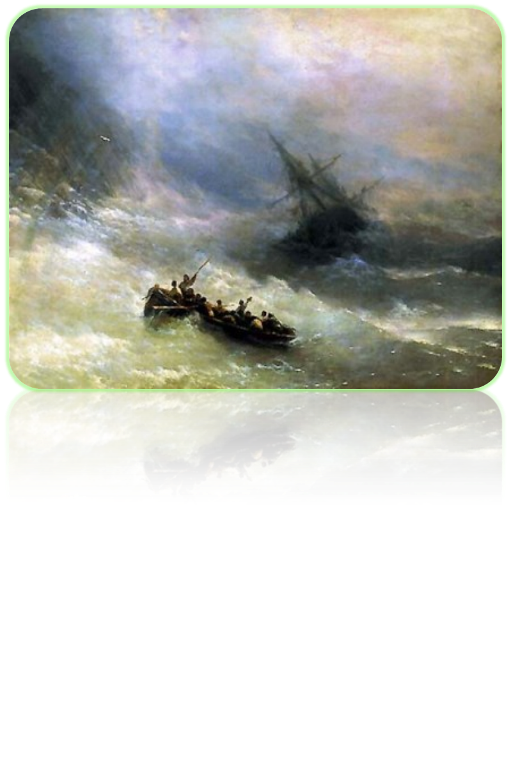 Вот белым легли покрываломНа землю родную снега…А время придёт – всё растает,И будет простая вода.
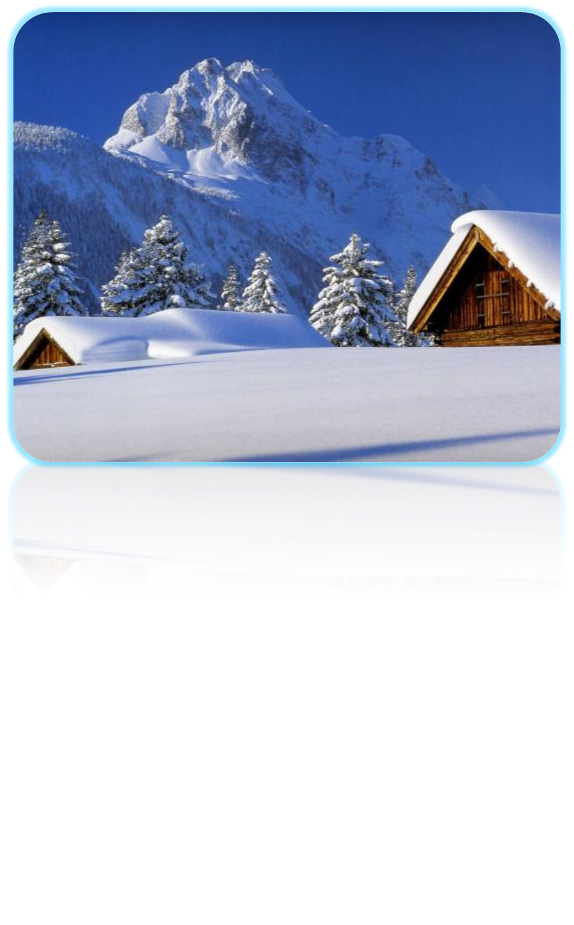 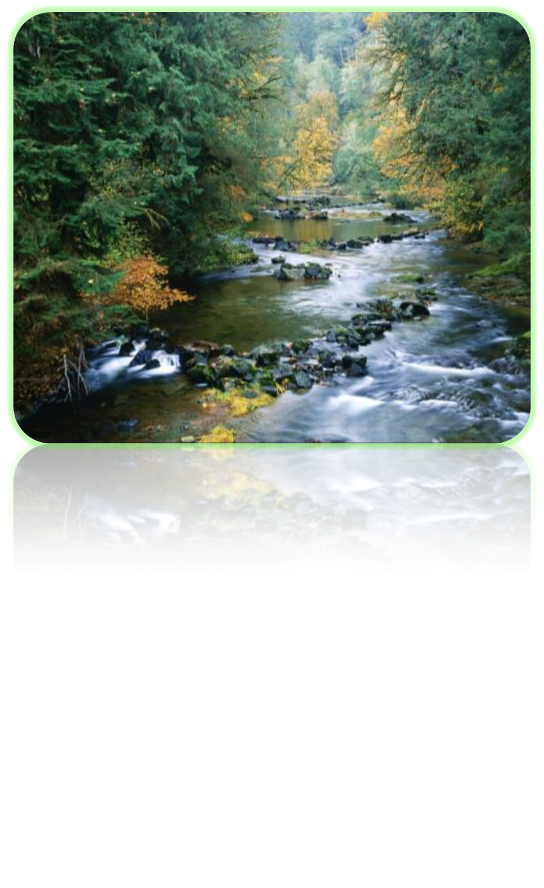 Очистка речной воды
1) водосборник
2) смеситель
3) отстойник
4 )фильтр
5) хлоратор
6 )резервуар для очищенной воды
7) насос
8) башня водонапорная
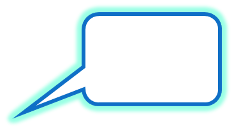 Чистая
вода
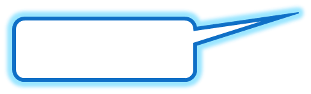 Горелка
Получение химически чистой воды - дистилляция
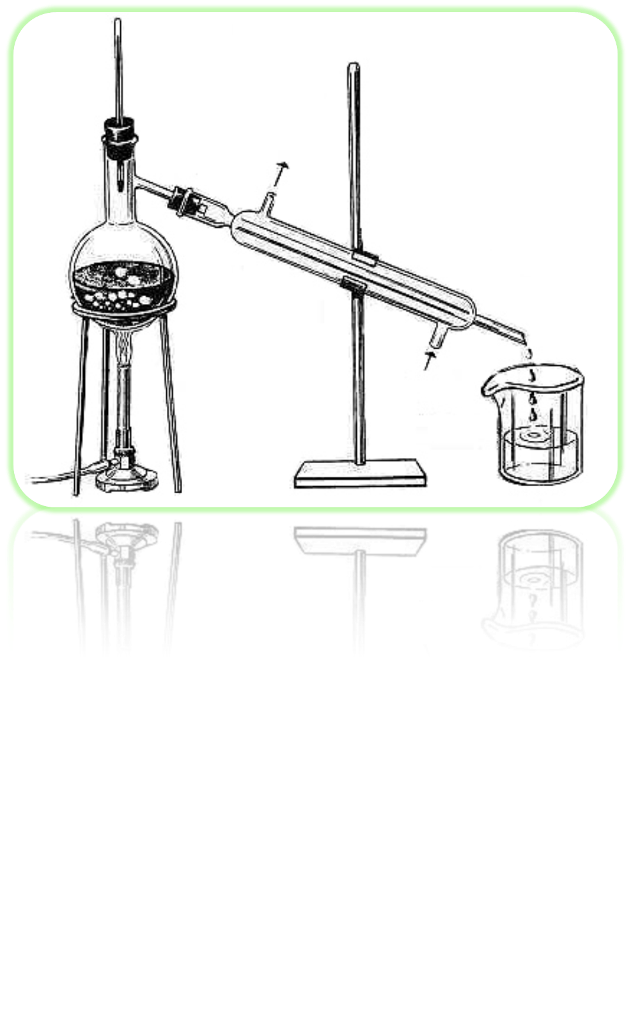 Термометр
Холодильник
Колба с грязной водой
Круговорот воды в природе
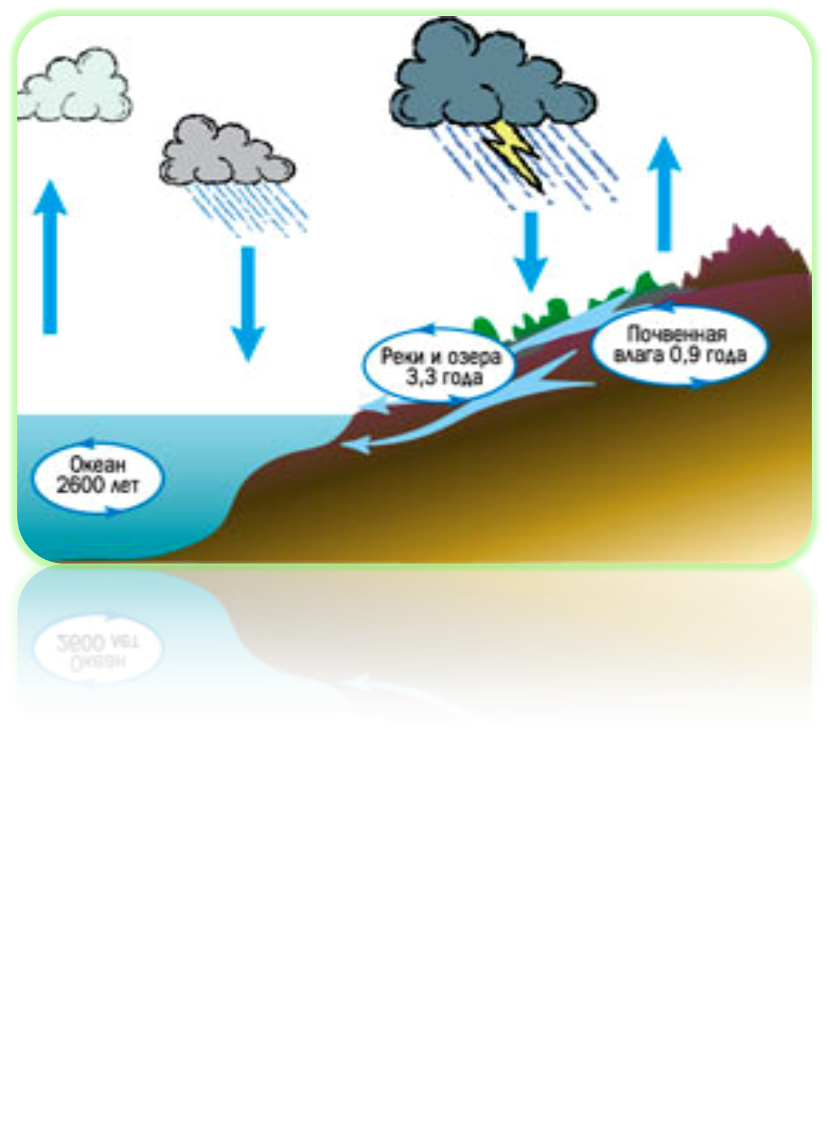 Знаете ли вы, что …
…в среднем за свою жизнь при её продолжительности в 70 лет человек потребляет  и выделяет около 80 000  кг воды;
 …при потере воды в количестве всего 6 %  от массы тела у человека повышается температура тела, краснеет кожа, учащается сердцебиение и дыхание, появляются слабость и головокружение;
 … при потере воды в количестве 20 – 25 % от массы тела человек погибает;
 … за сутки через ваши почки прогоняется 100 кг жидкости.
Вода – важнейшее соединение водорода и кислорода.
  Основные пути очистки воды: отстаивание, фильтрование, обеззараживание.
  Круговорот воды в природе состоит из испарения, конденсации и осадков.
  Вода уникальна и ничем не заменима.
Домашнее задание: § 28Прочитайте материал по учебнику и выполните одно из трёх заданий: 1. Ответьте на вопросы викторины «Удивительные свойства воды».2. Найдите интересную и полезную информацию о воде.3. Занимательная задача. Возьмите три стакана (кружки) с водой и три пустые. Как, перелив воду только из одного стакана, достигнуть чередования полных и пустых стаканов.
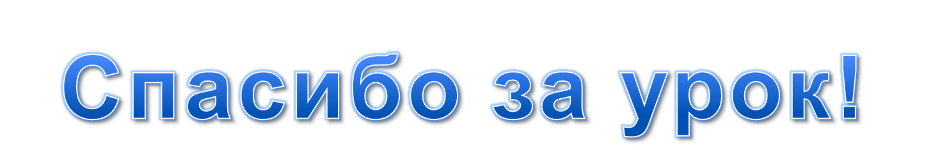 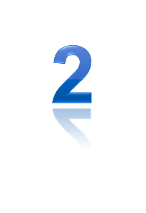 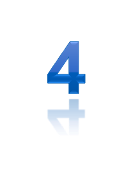 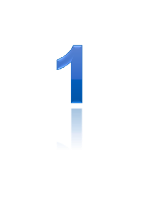 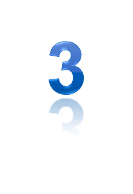